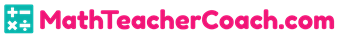 Identifying Irrational Numbers
Unit 1 Lesson 4
Identifying Irrational Numbers
Students will be able to:

Identify irrational numbers
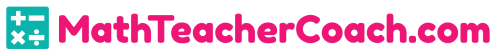 Identifying Irrational Numbers
Key Vocabulary:
Irrational Numbers
Square root
Perfect square root
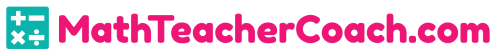 Identifying Irrational Numbers
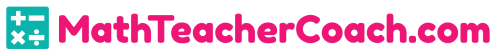 Identifying Irrational Numbers
Sample Problem 1: Determine whether each number is rational or irrational.
a.
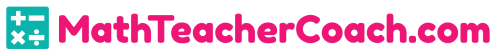 Identifying Irrational Numbers
Sample Problem 1: Determine whether each number is rational or irrational.
a.
This number is a repeating decimal, 
so the number is rational.
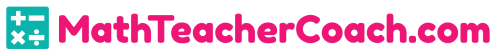 Identifying Irrational Numbers
Sample Problem 1: Determine whether each number is rational or irrational.
b.
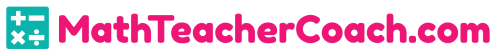 Identifying Irrational Numbers
Sample Problem 1: Determine whether each number is rational or irrational.
b.
This number is irrational.
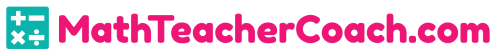 Identifying Irrational Numbers
Sample Problem 1: Determine whether each number is rational or irrational.
c.
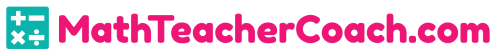 Identifying Irrational Numbers
Sample Problem 1: Determine whether each number is rational or irrational.
c.
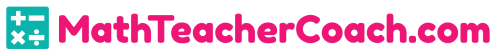 Identifying Irrational Numbers
Sample Problem 1: Determine whether each number is rational or irrational.
c.
This number is a repeating decimal, 
so the number is rational.
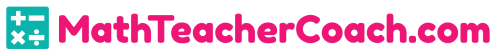 Identifying Irrational Numbers
Sample Problem 1: Determine whether each number is rational or irrational.
d.
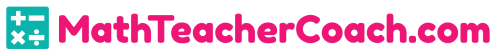 Identifying Irrational Numbers
Sample Problem 1: Determine whether each number is rational or irrational.
d.
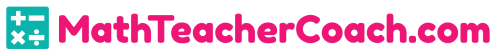 Identifying Irrational Numbers
Sample Problem 1: Determine whether each number is rational or irrational.
d.
This number is irrational.
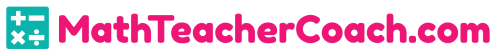 Identifying Irrational Numbers
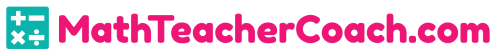 Identifying Irrational Numbers
Square Roots and Irrational Numbers
 
Square roots of perfect squares are always whole numbers, so they are rational. 
But the decimal forms of square roots of numbers that are not perfect squares never stop and never repeat, so these square roots are irrational.
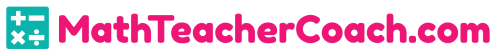 Identifying Irrational Numbers
Sample Problem 2: Determine whether each square root is rational or irrational number.
a.
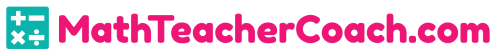 Identifying Irrational Numbers
Sample Problem 2: Determine whether each square root is rational or irrational number.
a.
This number is rational.
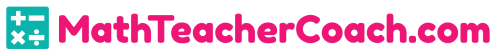 Identifying Irrational Numbers
Sample Problem 2: Determine whether each square root is rational or irrational number.
b.
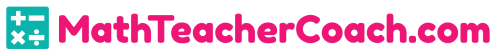 Identifying Irrational Numbers
Sample Problem 2: Determine whether each square root is rational or irrational number.
b.
This number is irrational.
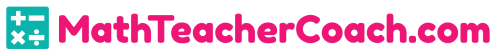 Identifying Irrational Numbers
Sample Problem 2: Determine whether each square root is rational or irrational number.
c.
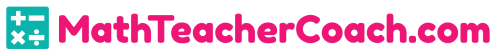 Identifying Irrational Numbers
Sample Problem 2: Determine whether each square root is rational or irrational number.
c.
This number is rational.
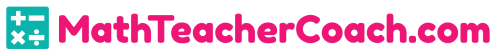 Identifying Irrational Numbers
Sample Problem 2: Determine whether each square root is rational or irrational number.
d.
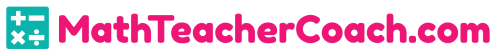 Identifying Irrational Numbers
Sample Problem 2: Determine whether each square root is rational or irrational number.
d.
This number is irrational.
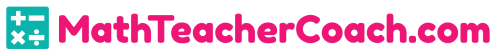